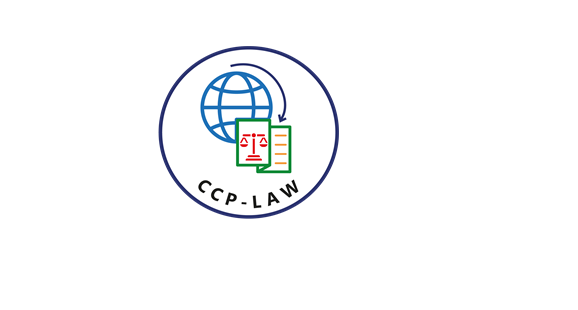 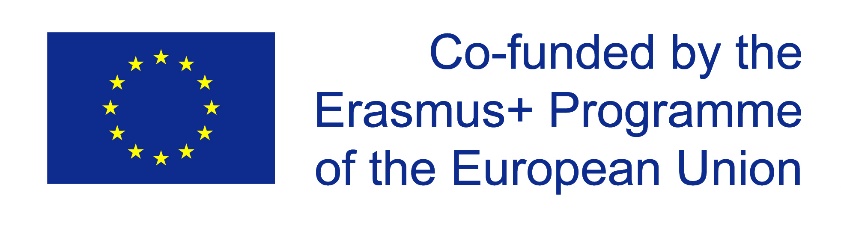 CCP-LAW
Curricula development on Climate Change Policy and Law
Subject title: Climate Change Policy
Instructor Name: Dr. Rahul Nikam
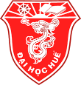 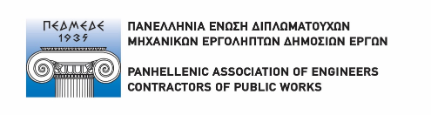 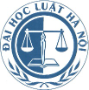 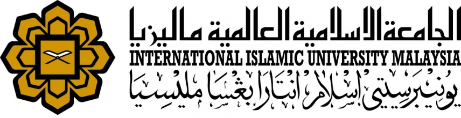 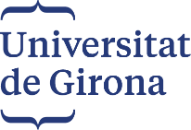 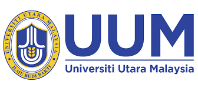 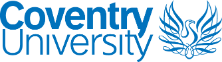 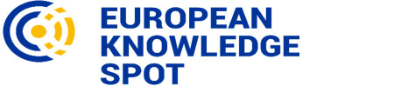 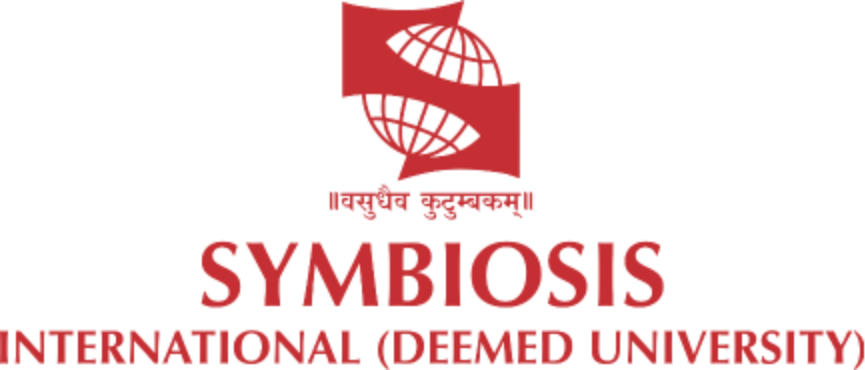 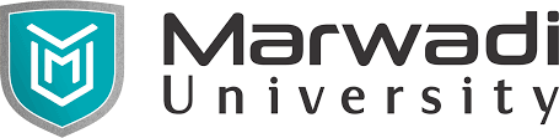 Project No of Reference: 618874-EPP-1-2020-1-VN-EPPKA2-CBHE-JP: 
The European Commission's support for the production of this publication does not constitute an endorsement of the contents, which reflect the views only of the authors, and the Commission cannot be held responsible for any use which may be made of the information contained therein.
FINANCING TO SUPPORT THE TRANSITIONS
Meaningful climate action will require scaling up finance.
Developing countries will need an estimated $4 trillion per year in investments up to 2030 to build infrastructure to meet their development needs.
To successfully achieve climate and development objectives, the world must mobilize trillions of dollars in the coming decade.
IBRD, IDA, and IFC have a financial model of issuing AAA-rated bonds in capital markets, which leverages scarce shareholder capital with substantial private capital mobilization (PCM).
To increase the financing available and maximize the use of finance for climate action, the WBG will focus on:
	(i) helping client countries boost their public domestic resources; (ii) increasing mobilization of 	international and domestic capital, including catalyzing domestic private capital; and (iii) supporting 	global efforts to raise and strategically deploy concessional climate finance to de-risk climate 	investment.
FINANCING TO SUPPORT THE TRANSITIONS
Boosting Client Countries’ Public Domestic Resources
Mobilizing And Catalyzing Private Capital
Upstream Support
Expanding Access to Private Capital and Green Finance
Building Climate Capital Markets
Finance for Adaptation and Resilience and Biodiversity
Enabling Domestic Catalyzation
Concessional Finance
Further Reading
World Bank Group Climate Change Action Plan 2021–2025: Supporting Green, Resilient, and Inclusive Development
https://openknowledge.worldbank.org/entities/publication/ee8a5cd7-ed72-542d-918b-d72e07f96c79